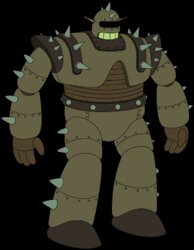 Classes and Destructors
Classes and Delete
You CAN ONLY delete class objects on the heap!
The object must have been newed at some point in order to be deleted.
Just like everything else!

             YES!
ZooCreature *wombat = new ZooCreature;
wombat->firstname = “wendy”;
wombat->lastname = “wombat”;
delete wombat;
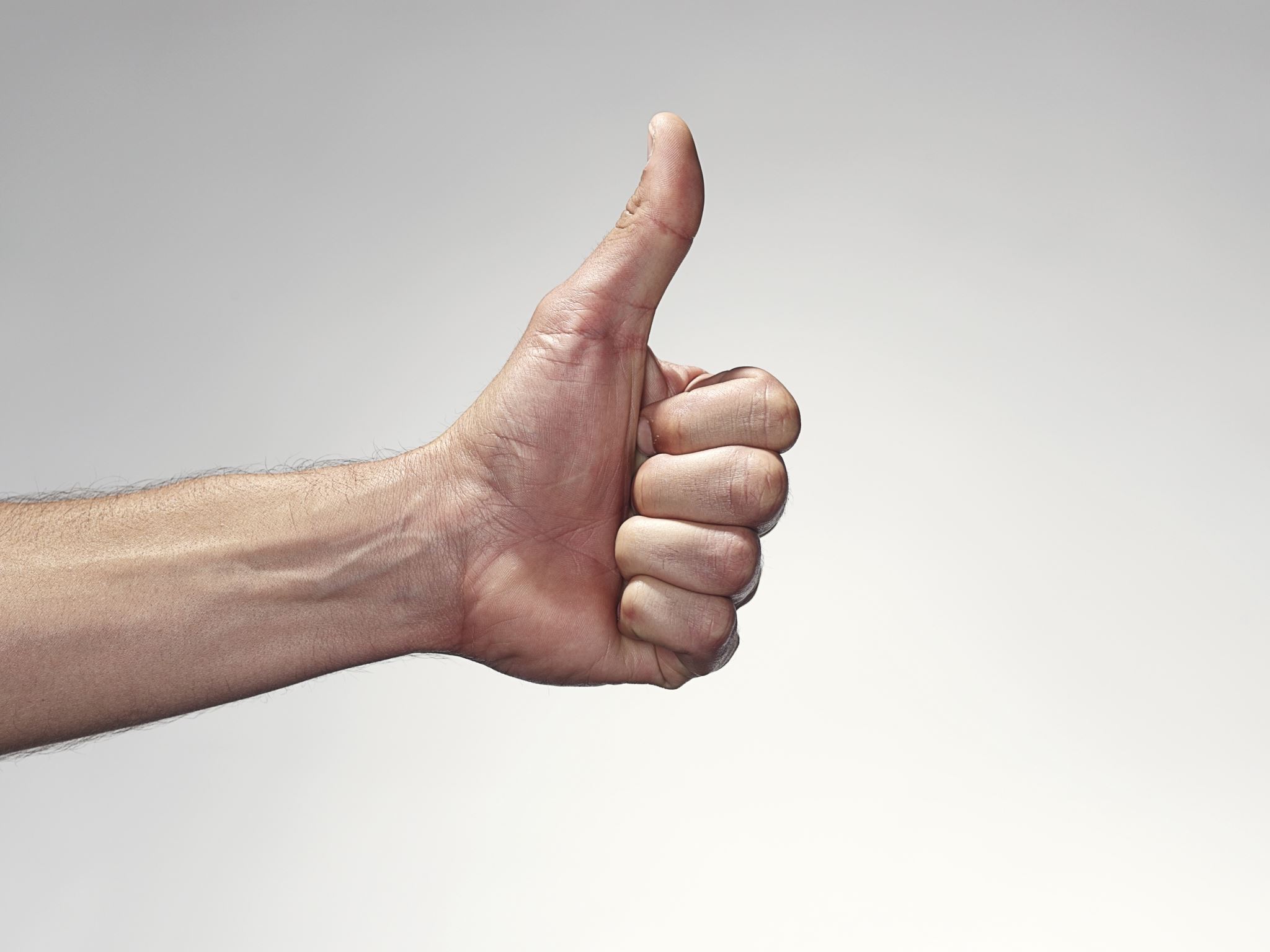 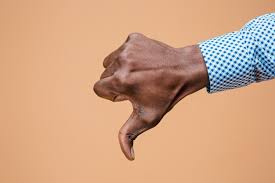 NO (BOO!)
ZooCreature wombat;
Wombat.firstname = “woger”;
Wombat.lastname = “wabbit”;
delete wombat;
Small catch…
When a class object is removed from memory, anything on the stack is freed.
What if a class object has a field that has been allocated on the heap?????

When the object is removed from memory, the address of where the heap field is will be freed up.
But the heap field itself will remain.

Uht oh!!

This is garbage!!!
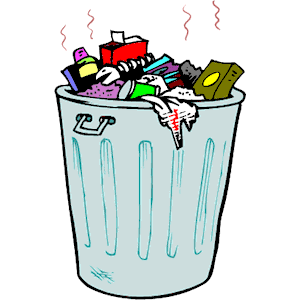 Example of problem:
.cpp
.hpp
class Matrix {
		int len;
		int wid;
		int **mat;
	public:
		Matrix(int x, int y);
		//…
}; //Matrix header
#include “Matrix.hpp"
Matrix::Matrix(int x, int y) {   // constructor
	len = x;
	wid = y;
	mat = new int *[x];
	for (int i = 0; i < x; i++) {
		mat[i] = new int[y];
		for (int j = 0; j < y; j++) {
			mat[i][j] = 0;
		}//for
	} // for
) // constructor
Here, when a matrix object is removed from memory, the variable mat, which holds an address, will be freed up.

                          HOWEVER… the matrix itself will remain on the heap
                          ACK  UGH  HORRORS!!
                          CAN ANYTHING BE DONE???
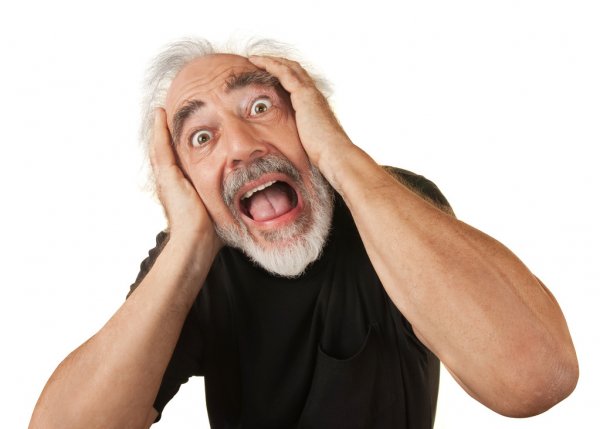 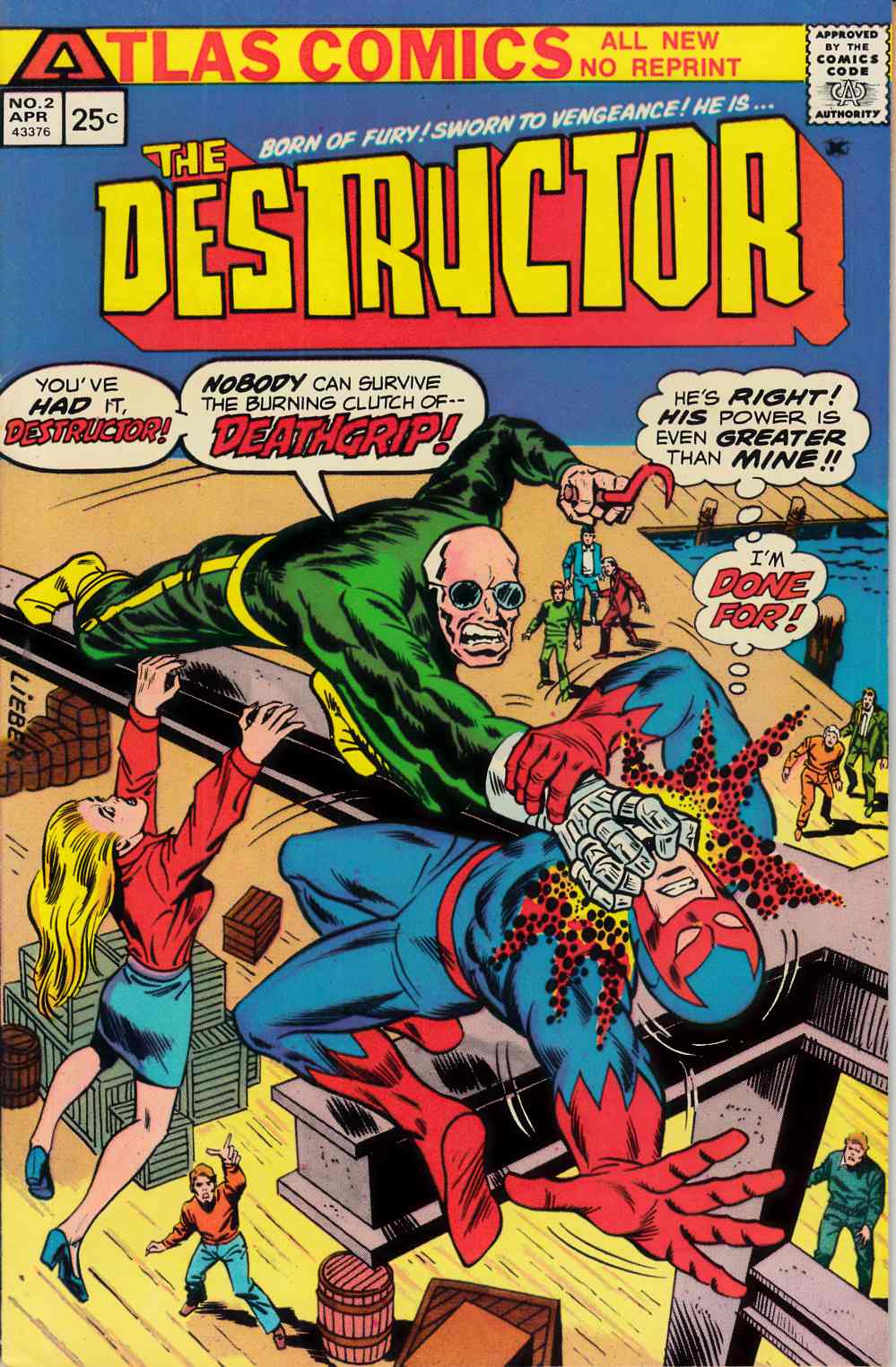 Solution:  the Destructor!!
IN classes, a CONSTRUCTOR is defined
That is called whenever an object is created and placed in memory
	ZooCreature x;  //stack
Or 
	ZooCreature *x = new ZooCreature;  //heap
IN classes, a DESTRUCTOR is defined
That is called whenever an object is destroyed and goes out of memory
When it goes out of scope (the end of a function, the end of a loop, etc.)
Or (if and only if it is on the heap!)
When we delete it!!
WE ARE WRITING CODE FOR WHAT WE WANT TO HAPPEN TO AN OBJECT WHEN IT LEAVES THE HEAP
Example:(of a relatively useless destructor, but you can see what a destructor looks like and when it is called)
In Rectangle.hpp

class Rect {
		int length;
		int width;
		int area;
	public:
		Rect();
		Rect(int x);
		Rect (int x, int y);
		~Rect(); //destructor
		//…
		int getArea();
}; //Rect header
In Rectangle.cpp
#include "Rect.hpp"
Rect::Rect() {   // constructor
	length = 6;
	width = 5;
	area = length * width;
}
Rect::Rect(int x) {   // constructor
	length = x;
	width = 5;
	area = length * width;
}
Rect::Rect(int x, int y) {  // constructor
	length = x;
	width = y;
	area = length * width;
}
 
Rect::~Rect() {
	cout << "destroying: " <<c area << endl;
}

//…
int Rect::getArea() {
	return area;
}
Running main:
int main() {
Rect r(3,4);   // constructor happens
Rect r2;
Rect r3(4);
cout << r.getArea() << endl;
cout << r2.getArea() << endl;
cout << r3.getArea() << endl;
return 0;
} //main




Output:
12
30
20
destroying: 20
destroying: 30
destroying: 12
The destructor is called on objects in the reverse order of how they are created on the stack
	(Last in-first out! - LIFO)
This is true for every variable that is on the stack.
This IS NOT TRUE for variables on the heap!
They only disappear when delete is called!
Destructor: More useful example:
In Matrix.hpp

class Matrix {
		int len;
		int wid;
		int **mat;
	public:
		Matrix(int x, int y);
		~Matrix(); //destructor
		//…
}; //Matrix header
In Matrix.cpp
#include “Matrix.hpp"
Matrix::Matrix(int x, int y) {   // constructor
	len = x;
	wid = y;
	mat = new int *[x];
	for (int i = 0; i < x; i++) {
		mat[i] = new int[y];
		for (int j = 0; j < y; j++) {
			mat[i][j] = 0;
		}//for
	} // for
) // constructor
Matrix::~Matrix() {
	//needed to prevent memory leak
	for (int i = 0; i < len; i++) {
		delete [] mat[i];
	}
	delete [] mat;
	cout << “matrix destroyed!!“<< endl;
}
//…
Running main:
int main() {
Matrix m(3,4);   // constructor happens
return 0;
} //main




Output:
matrix destroyed!!
Here if we didn’t have a destructor, when the  matrix object was removed from memory, the POINTER to the matrix would be removed, but the actual matrix would remain on the heap!

WOULD BE GARBAGE!

LUCKILY WE HAVE A DESTRUCTOR!
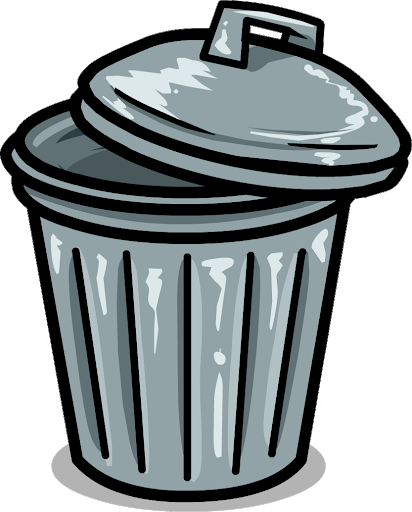 Another example (for scope and destructors!)
.hpp:
class desttest {
public:
string s;
desttest(string s);
~desttest();
};

.cpp
desttest::desttest(string s1) {
	s = s1;
}
desttest::~desttest() {
	cout << s;
}
Main:
void func2();

int main() {
	desttest s1("y");
	desttest *s2 = new 	desttest("wa");
	desttest s3("b");
	delete s2;
	func2();
	return 0;
}

void func2() {
	desttest fs1("a");
	int ct = 0;
	while (ct < 2) {
		desttest fs2("l");
		ct ++;
	}
}
WHAT IS PRINTED??
CAN YOU FIGURE THIS OUT??

HINT: It’s not gibberish
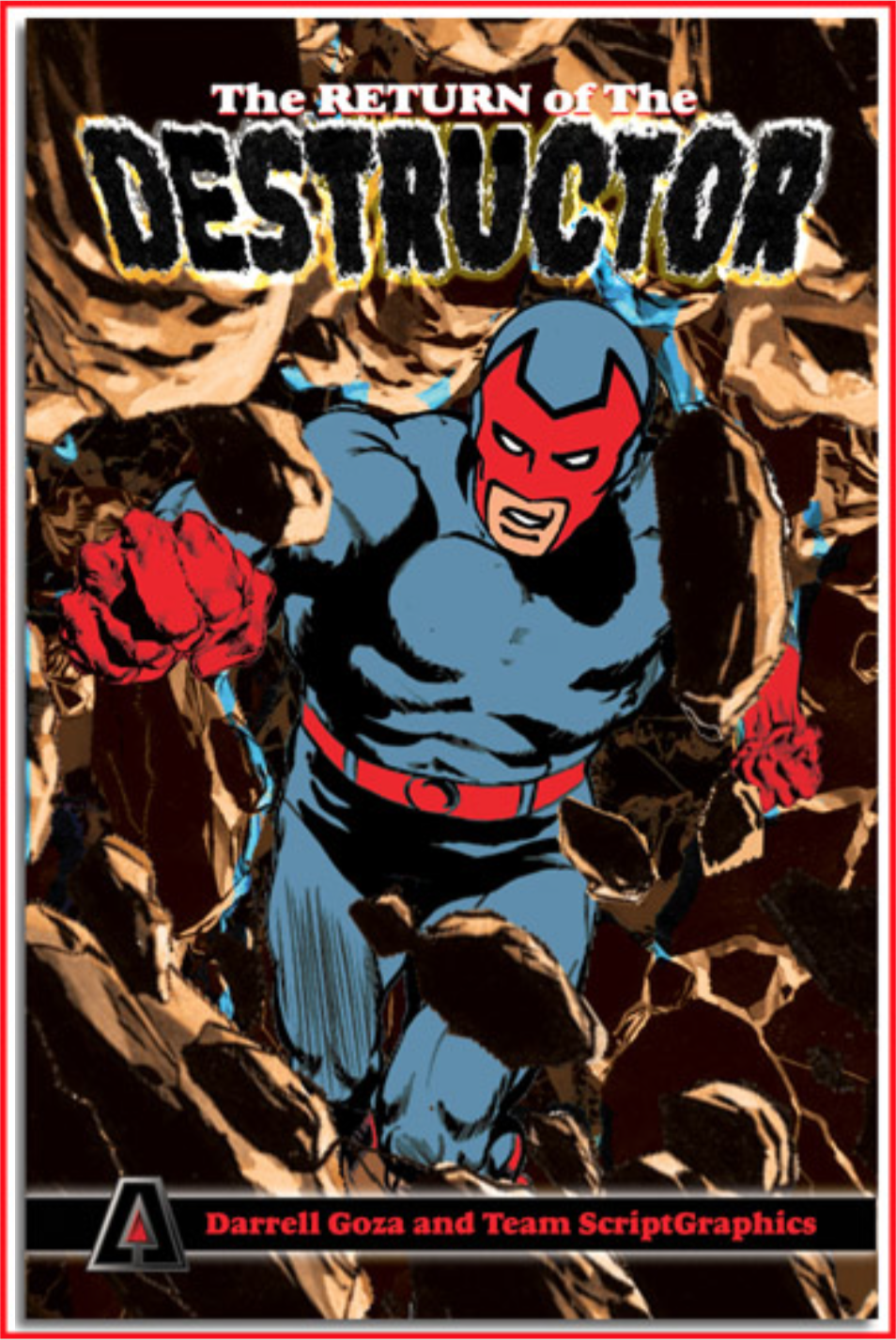 Take-aways:
You delete class objects that have been newed
Just like all other types!
Destructors:
All classes can have a destructor
If you don’t write one, there’s a default destructor 
Problem – the default does not automatically remove anything that is on the heap!
If the class has a field with a pointer
You should usually write a destructor
If a class does not have a field with a pointer
You can write a destructor to see when things go out of scope (or out of the heap!)